Pisanje pisma
Kako napisati pismo?
uredan i čist papir
na početku pisma uvijek ćete desno gore staviti mjesto i datum
osobu kojoj pišeš nazivaš: poštovani/a, dragi/a, gospođa ili gospodin, cijenjena obitelj i tome slično
pozdrav na kraju, potpis rukom - s desne strane papira
Kako adresirati pismo?
Ne pisati običnom olovkom! Pisati čitljivo i jasno. 
Podaci primatelja se pišu jedan ispod drugog:
titula;
ime i prezime primatelja;
ulica, kućni broj, broj ulaza, kat, broj stana; 
poštanski broj i naziv mjesta (velikim slovima);
naziv ili kratica države za pošiljke izvan Hrvatske
Na poleđini omotnice upisati svoje podatke na isti način. Zašto?
Poštanska markica lijepi se u desni gornji ugao koverte
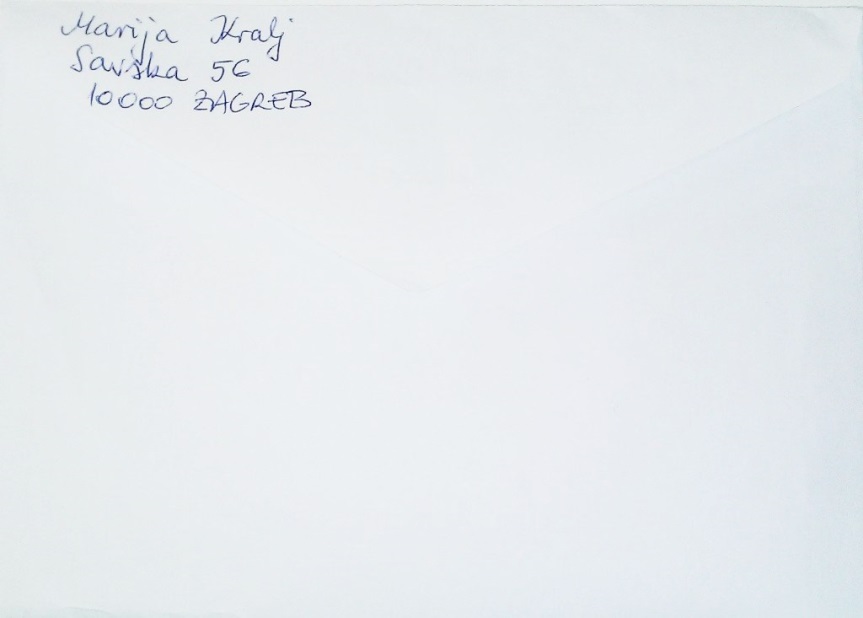 Kako poslati pismo?
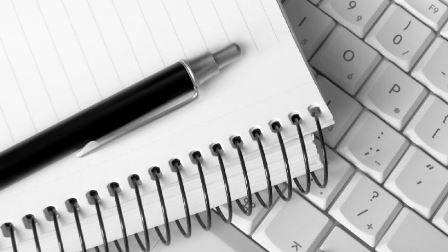 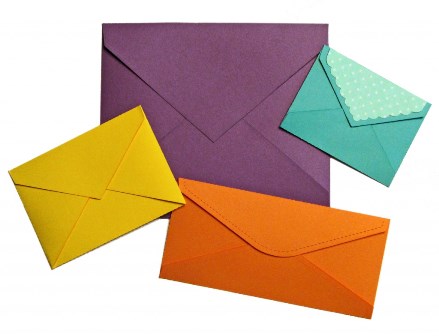 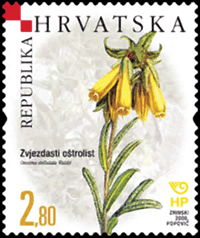 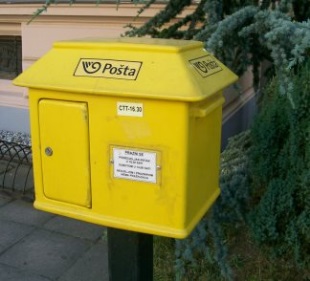 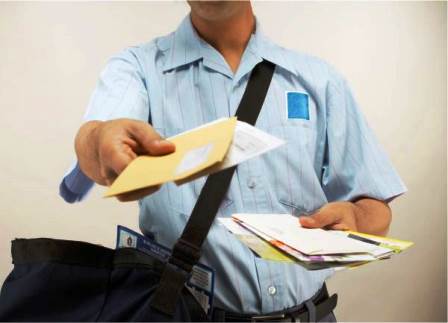